Desafio ASS 2024/2025
“Receitas Sustentáveis, têm Tradição”
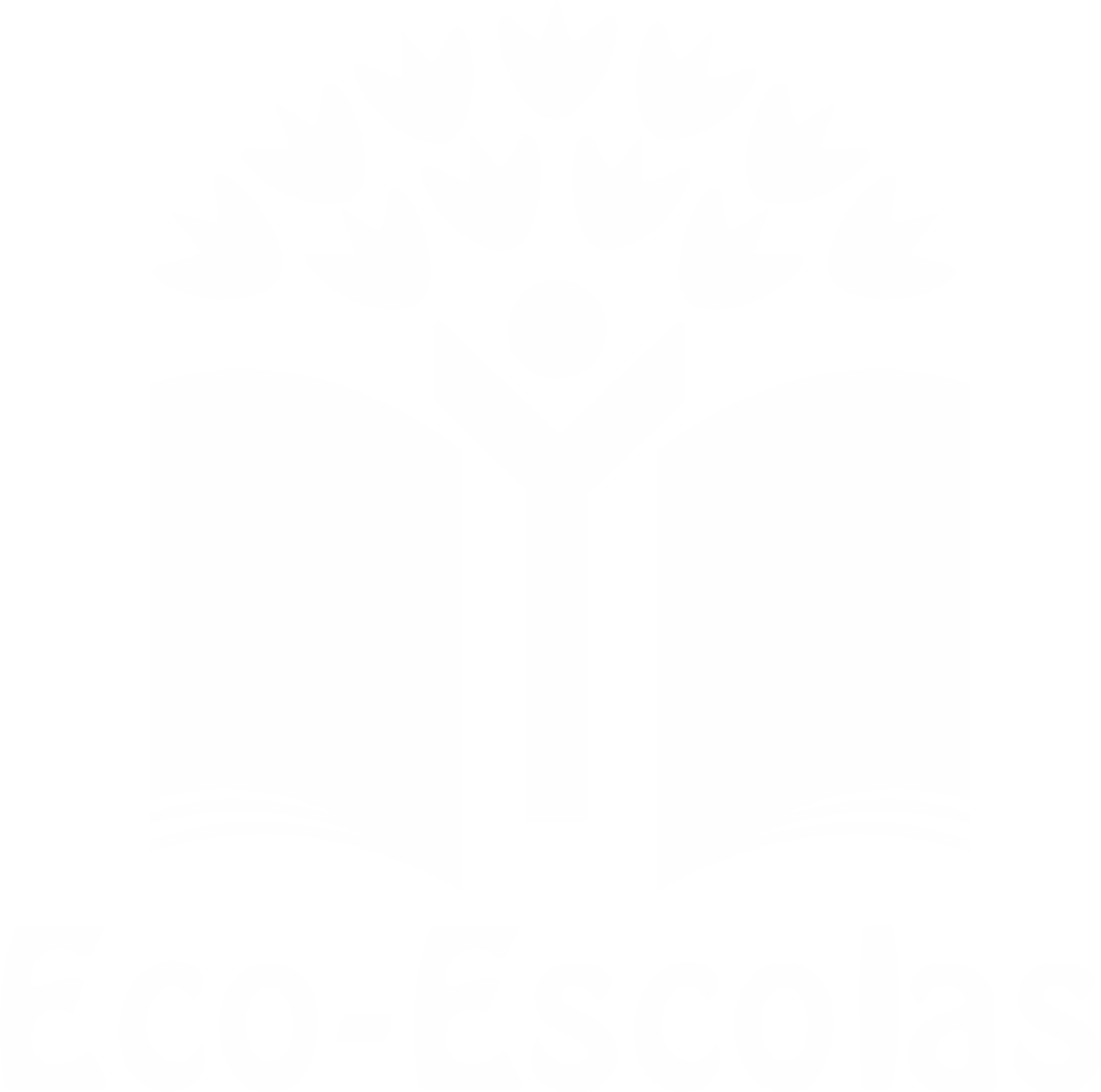 Massa com Frango e Espinafres
INGREDIENTES:

250g de massa fusilli 
500g peito de frango 
200g de espinafres 
1 limão 
2 folhas de louro
1 cebola
2 dentes de alho
Azeite
Sal
Pimenta
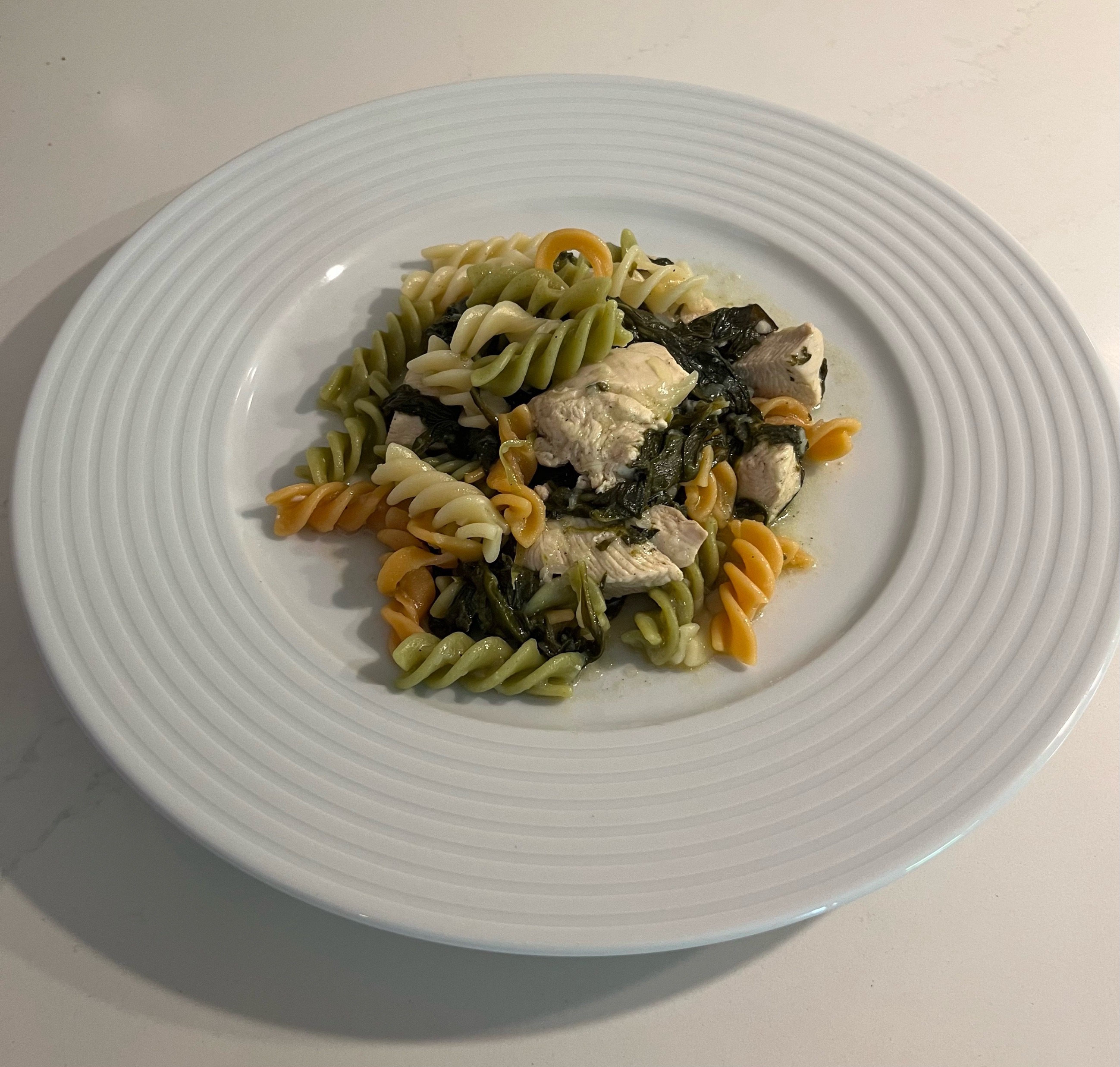 https://alimentacaosaudavelesustentavel.abaae.pt/receitas-sustentaveis/
Desafio ASS 2024/2025
“Receitas Sustentáveis, têm Tradição”
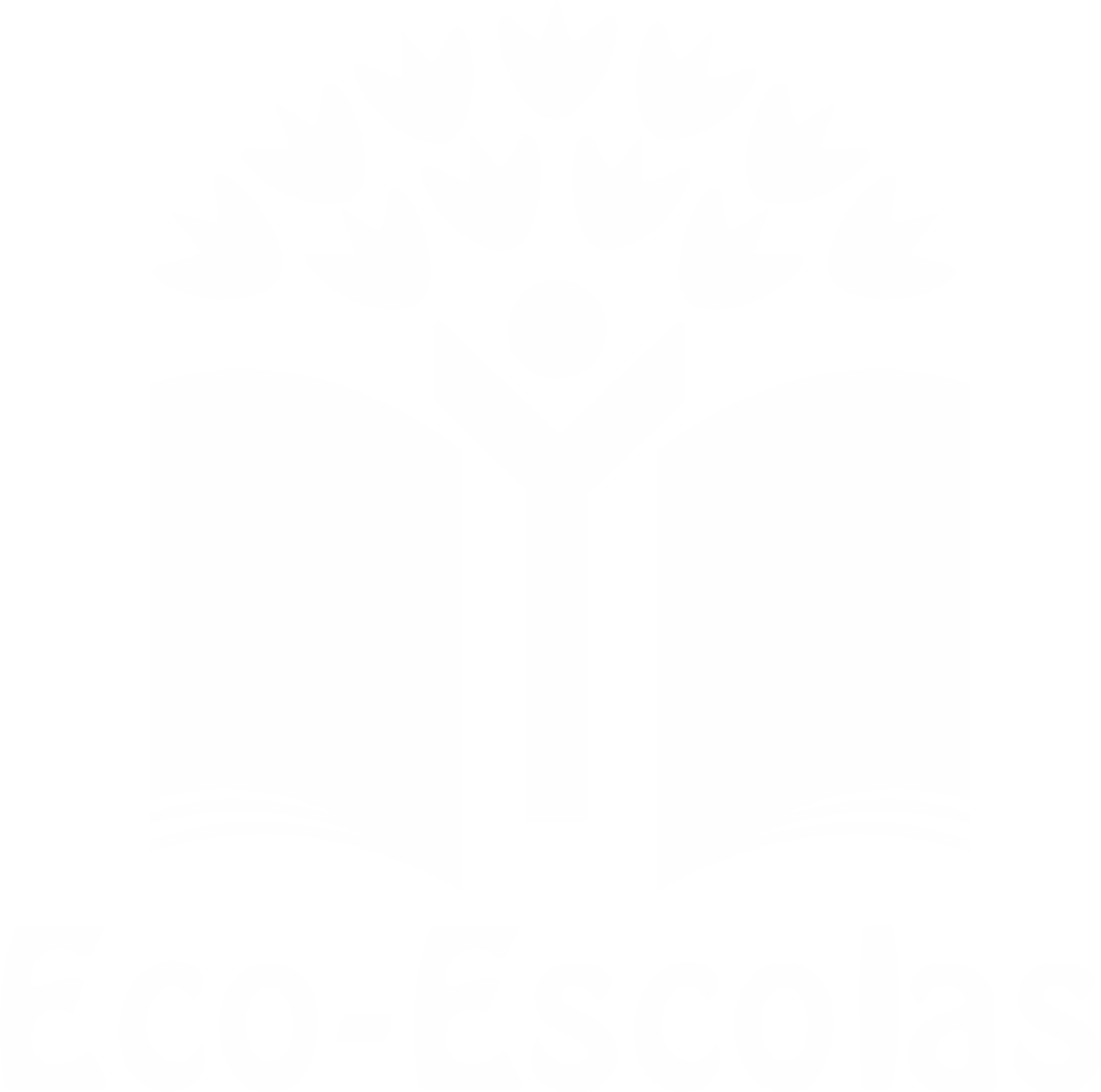 PROCEDIMENTOS:
1º) Colocar num recipiente os lombos de frango cortados aos 
cubos temperados com sal, pimenta e limão. 
Deixar marinar durante 30 minutos.




2º) Lavar muito bem os espinafres e escorrer a água. Picar a
cebola e os alhos.
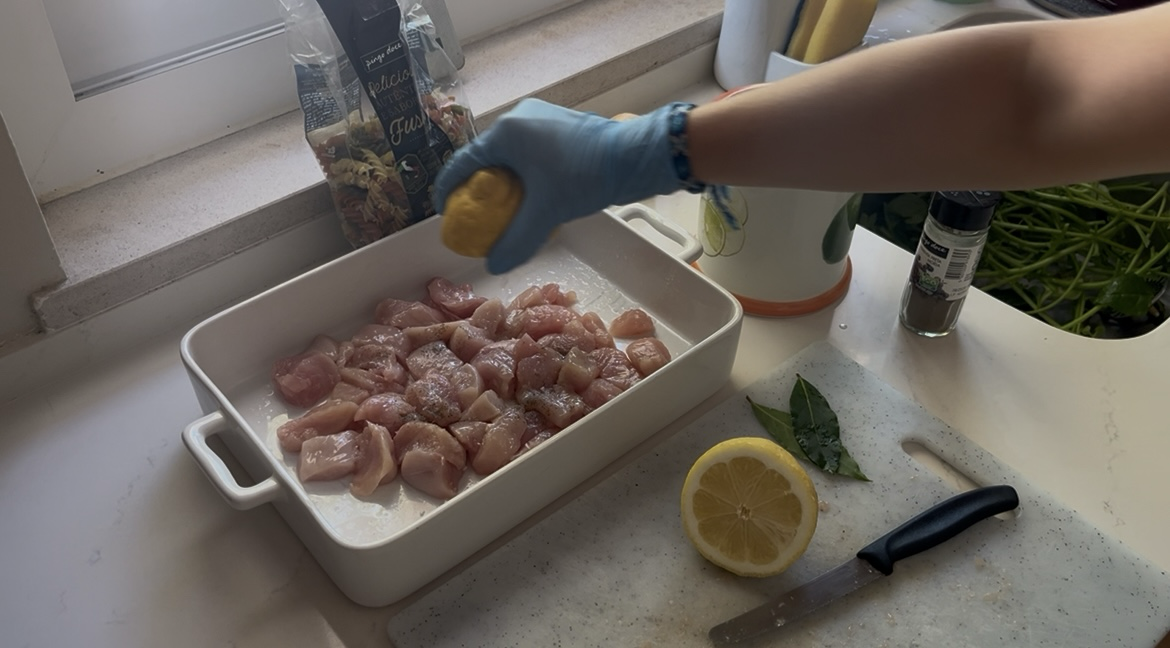 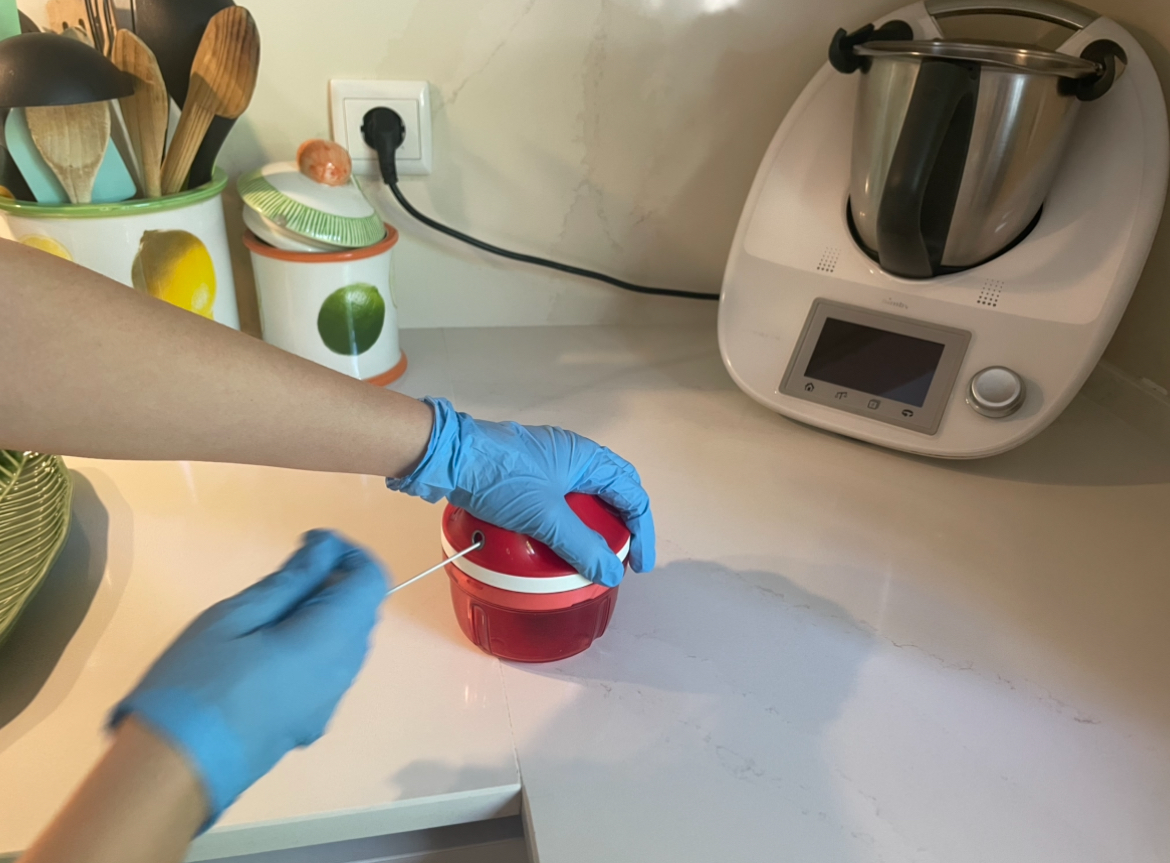 https://alimentacaosaudavelesustentavel.abaae.pt/receitas-sustentaveis/
Desafio ASS 2024/2025
“Receitas Sustentáveis, têm Tradição”
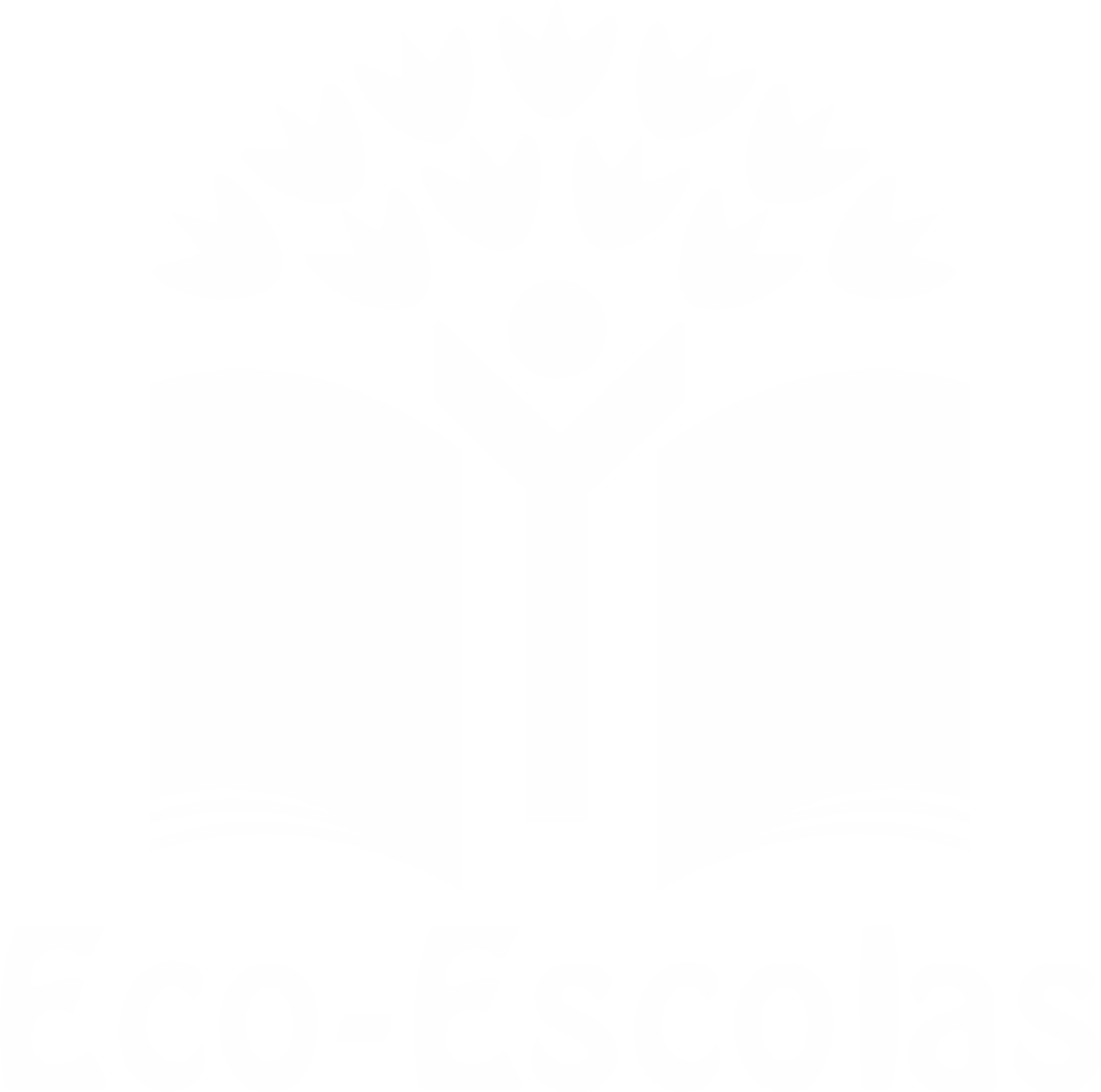 PROCEDIMENTOS:
3º) Num tacho, cozer a massa durante 10 minutos com água, 
sal e azeite.
 




4º) Noutro tacho, colocar o azeite, a cebola e os alhos picados 
para refogar e as folhas de louro.
Juntar os peitos de frango e deixar alourar.
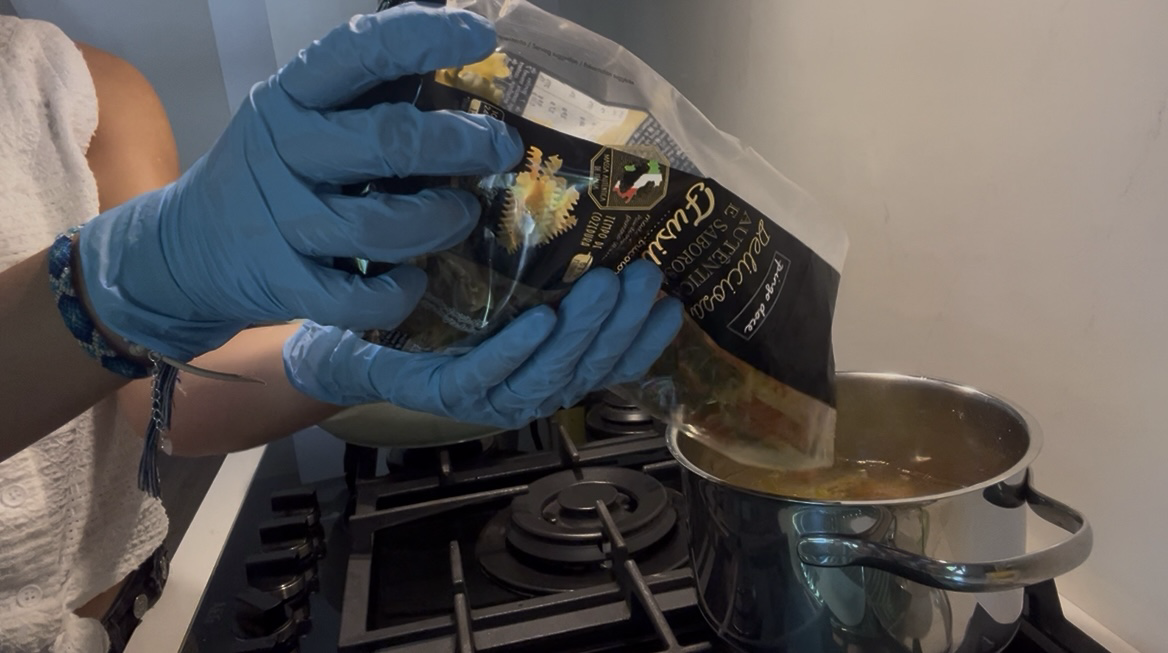 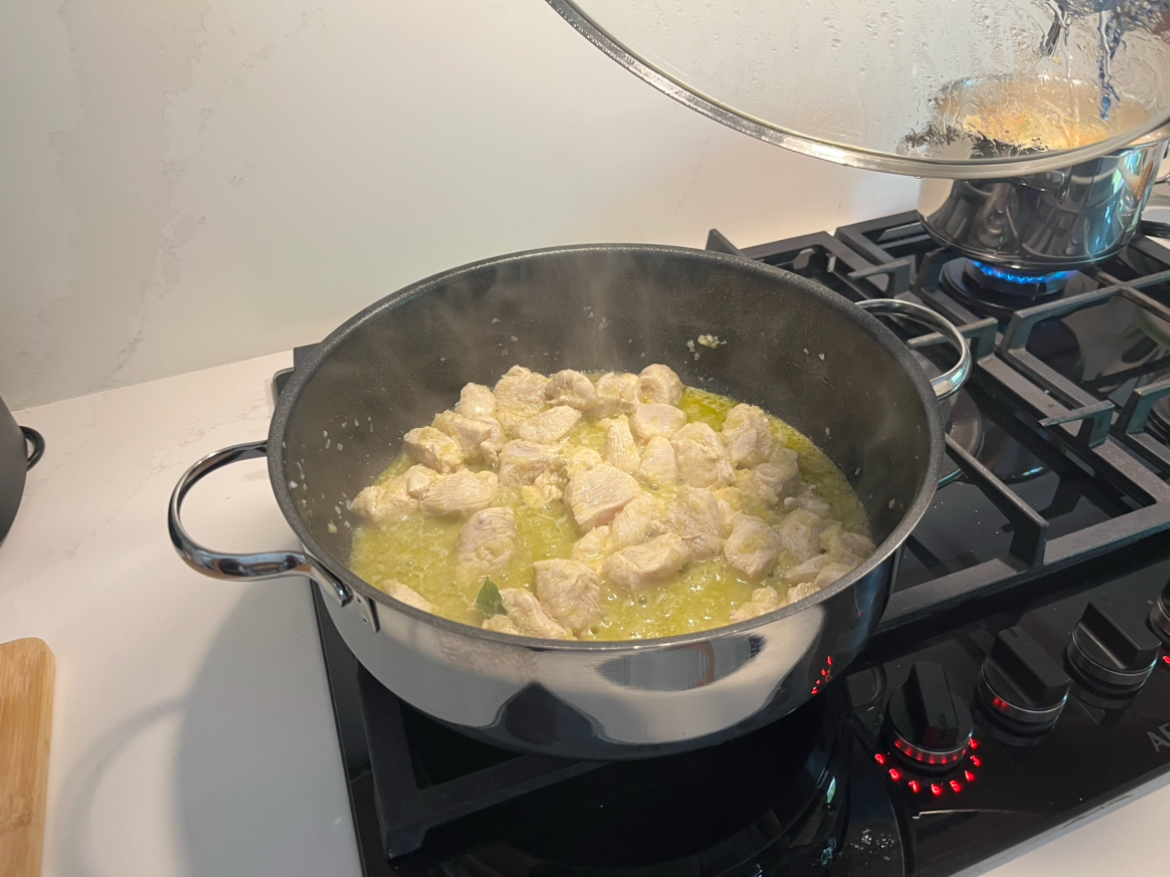 https://alimentacaosaudavelesustentavel.abaae.pt/receitas-sustentaveis/
Desafio ASS 2024/2025
“Receitas Sustentáveis, têm Tradição”
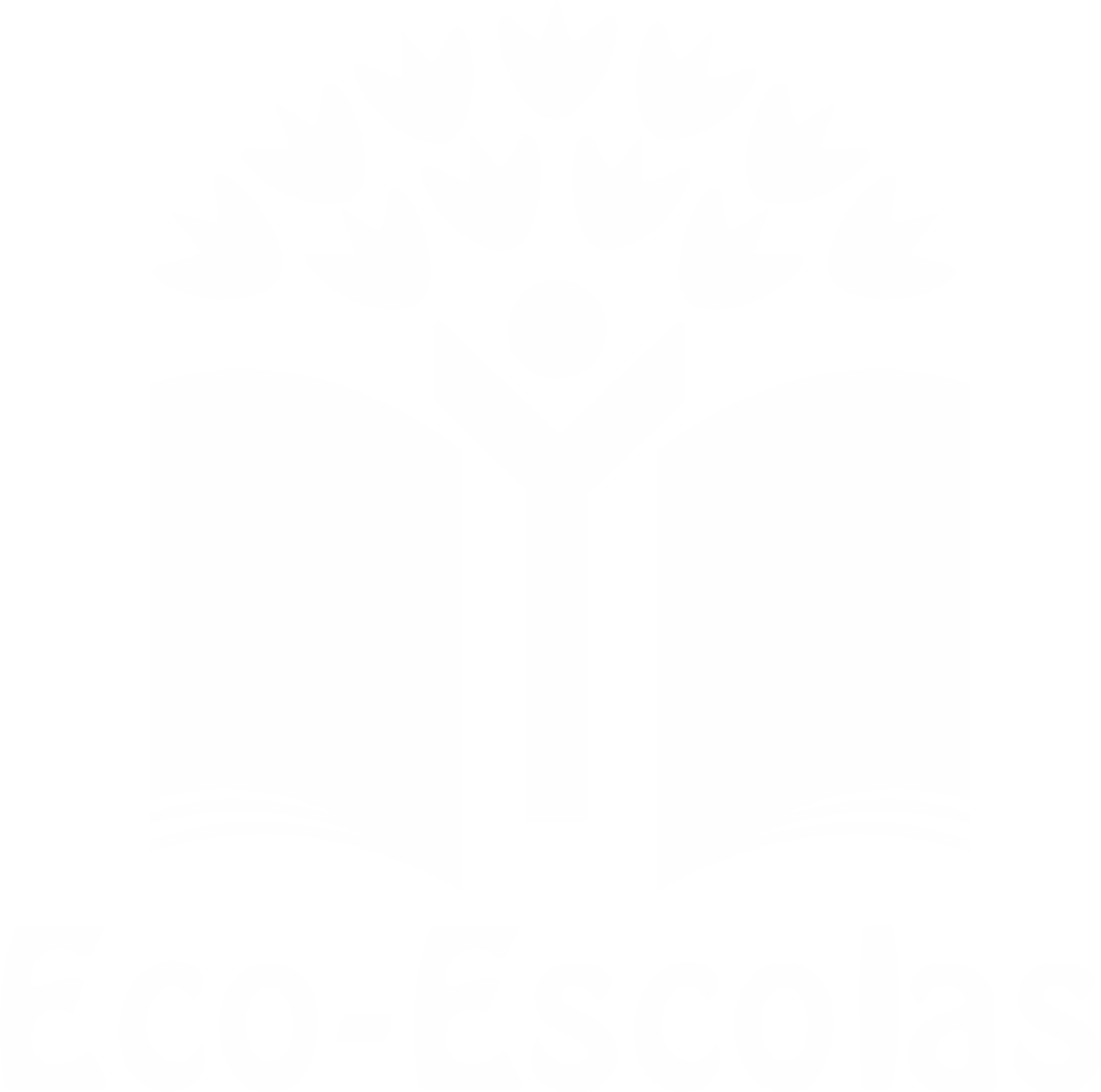 PROCEDIMENTOS:
5º) Quando os peitos de frango já estiverem bem cozinhados, 
juntar os espinafres. Tapar o tacho e deixar cozinhar durante 
cerca de 5 minutos.




6º) Juntar a massa cozida aos peitos de frango e aos espinafres.
Agora é só servir!
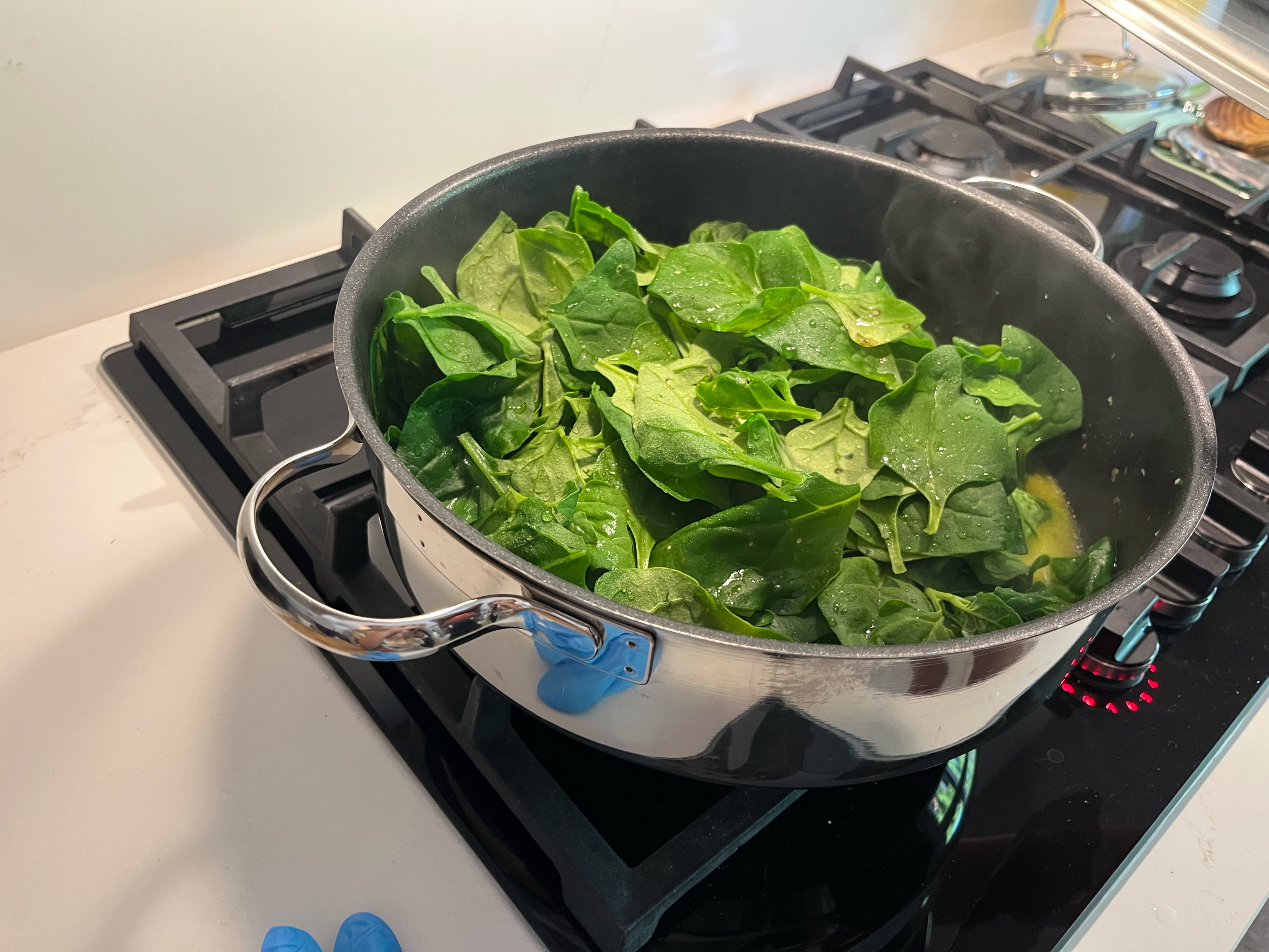 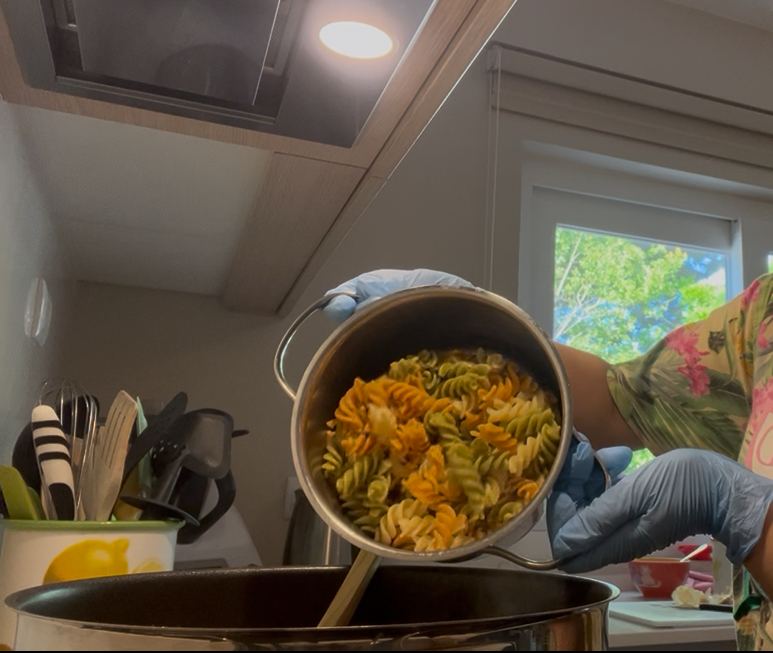 https://alimentacaosaudavelesustentavel.abaae.pt/receitas-sustentaveis/